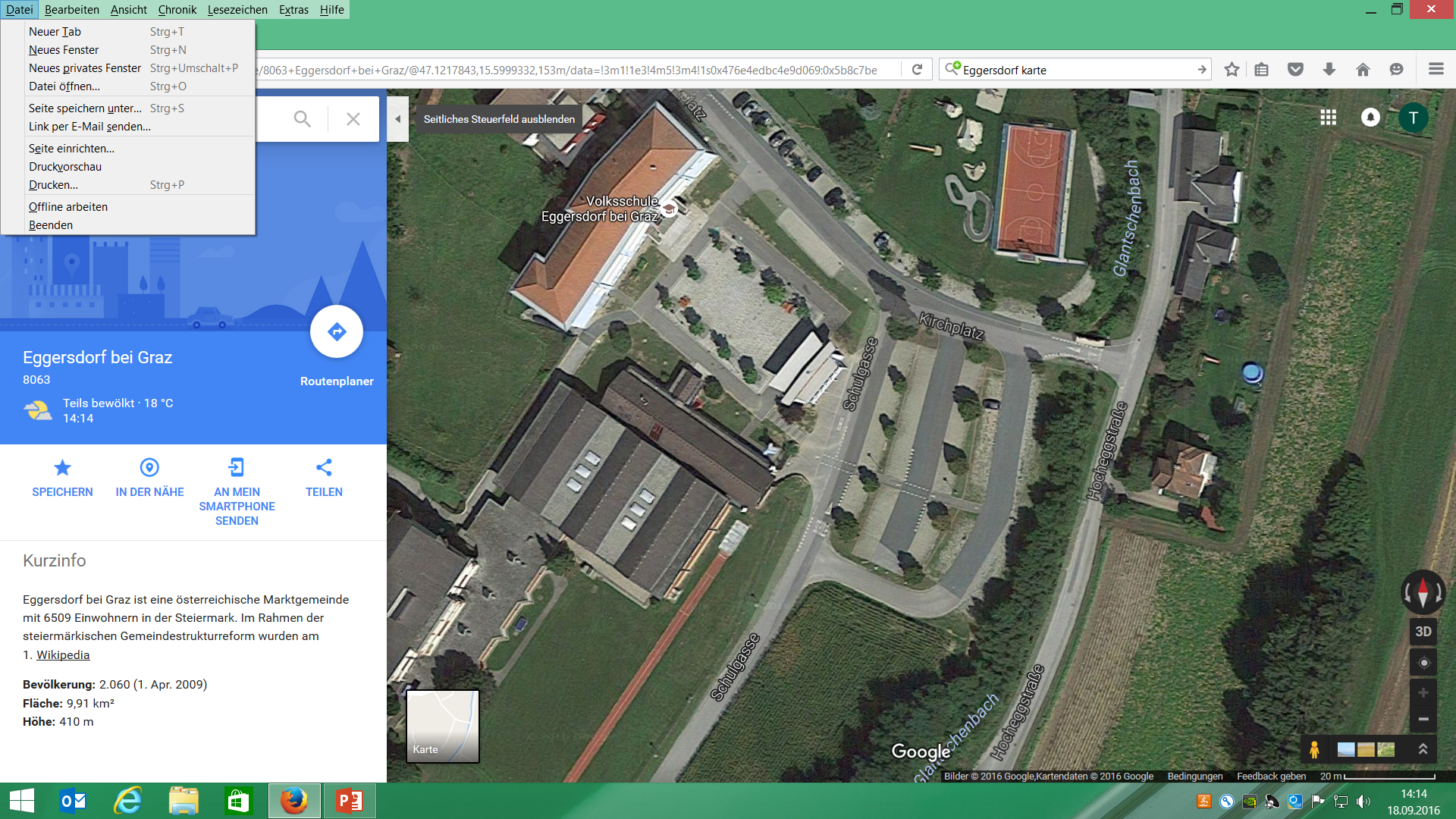 Feuerstellen
Anmeldung ab 17:00
 und Obmann Besprechung
um 17:45
2. Absperrgitter Länge der Flächen 60 Meter, Breite 4 Meter. Absperrgitter Rot Eingezeichnet. Grüne Linie ist der Minderst Abstand für Feuer zu den Besuchern – 2 Meter
Baugitter mit Planen
3. Ende der Präsentationsfläche mit Absperrgitter Ab diesen Moment, ist jedes Feuer Verboten.
5. Alle Gruppen, die wollen, werden vom Platzsprecher aufgerufen und kommen nochmals auf die Präsentationsfläche, jetzt werden die Absperrungen geöffnet und es beginnt das freie Laufen.
4. Ende des 1. Durchganges, jede Gruppe macht hier seine Pause.  
Jeder kann in der Pause ins Zelt (Weißes Feld) gehen zum Essen oder Trinken (mit Gutscheine). Es soll nur keine Gruppe bei Ihrem Auftritt gestört werden.
1. Eingang zur Präsentationsfläche mit Absperrgitter Länge der Flächen 60 Meter, Breite 4-5 Meter. Absperrgitter sind Rot